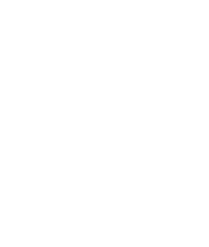 Ενότητα 3η Κεφάλαιο 2ο : Τροφικές αλυσίδες – το Οικοσύστημα του τόπου μας
Όνομα σχολείου
Όνομα Δασκάλου
1
Οικοσύστημα ποταμού Αλφειού
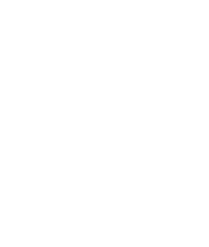 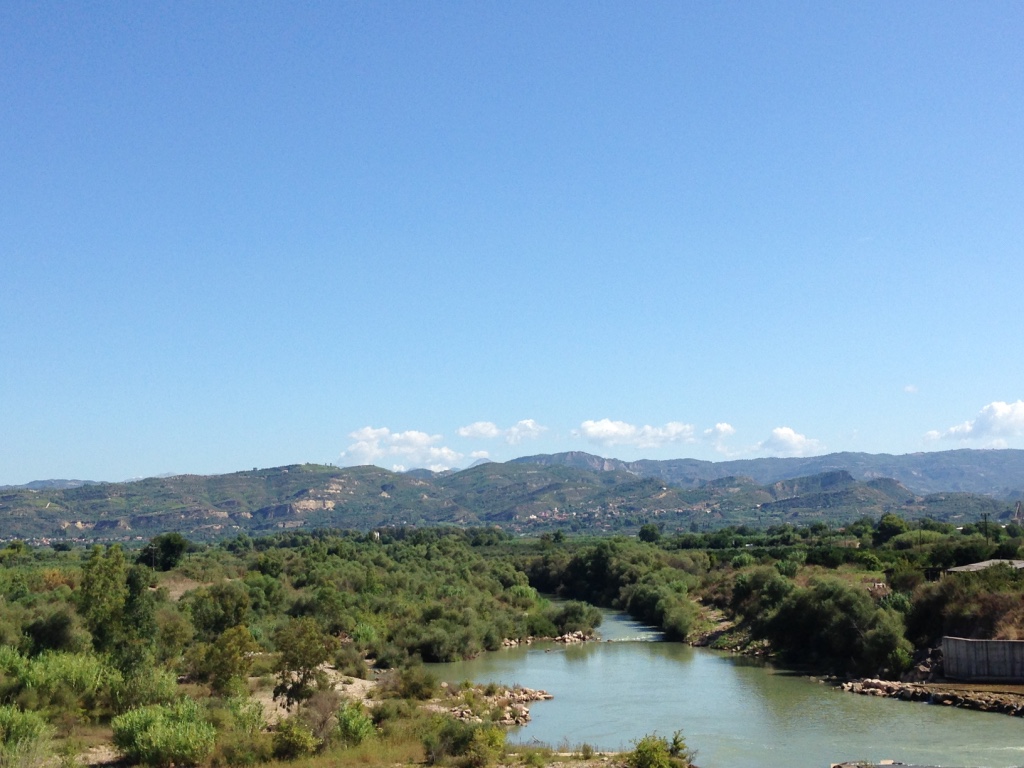 2
Οικοσύστημα ποταμού Αλφειού
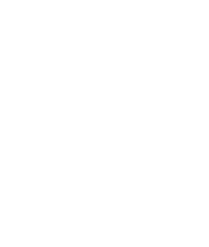 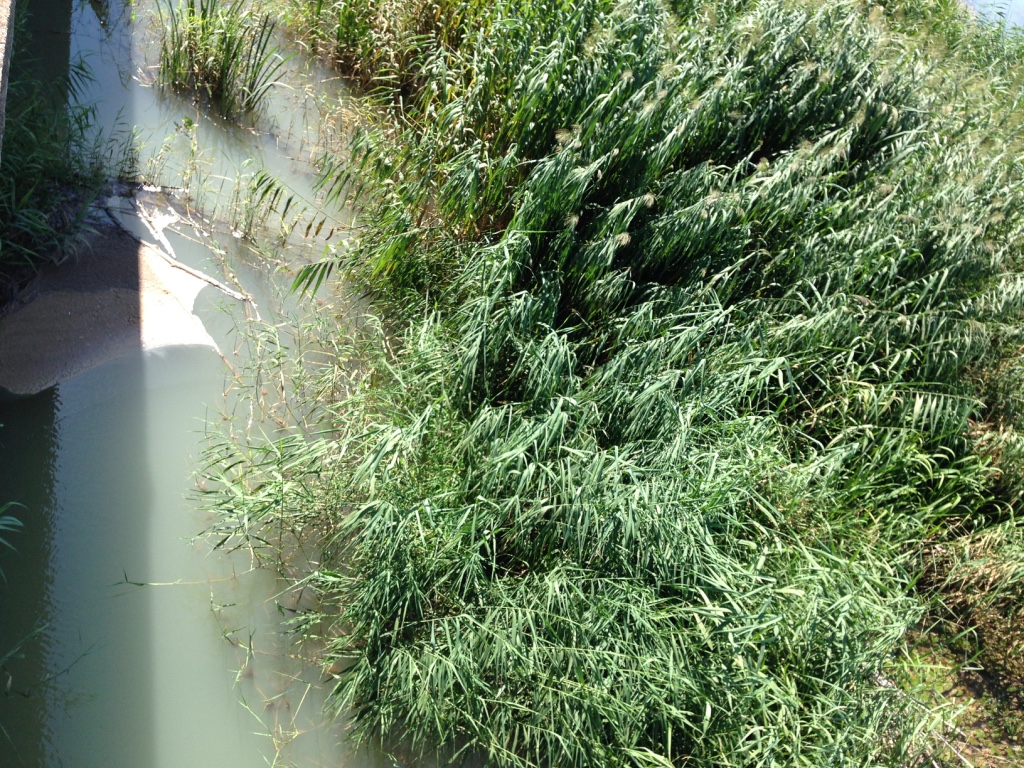 3
Δασικό οικοσύστημα
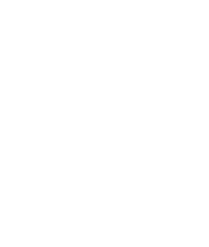 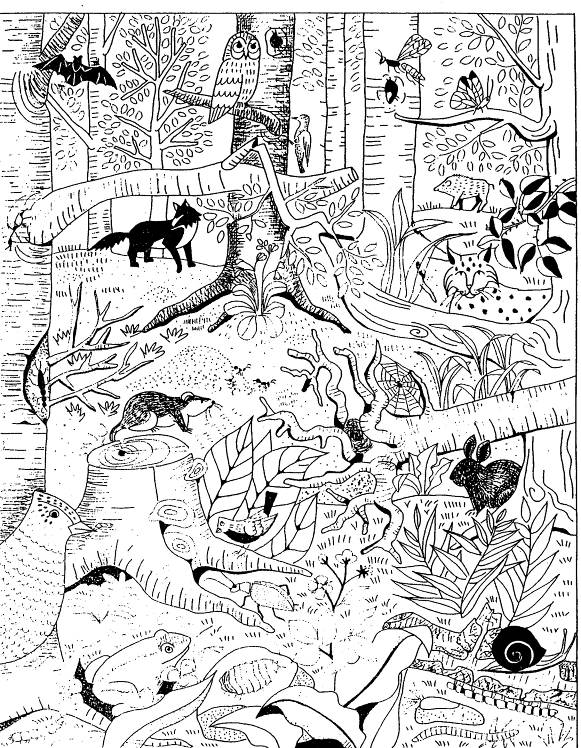 4
Τροφική αλυσίδα
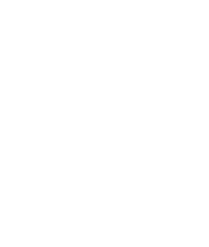 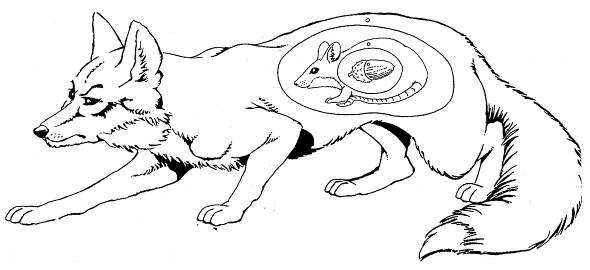 5
Τροπικό Οικοσύστημα
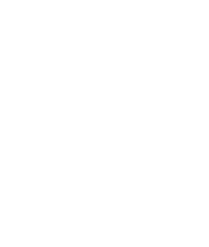 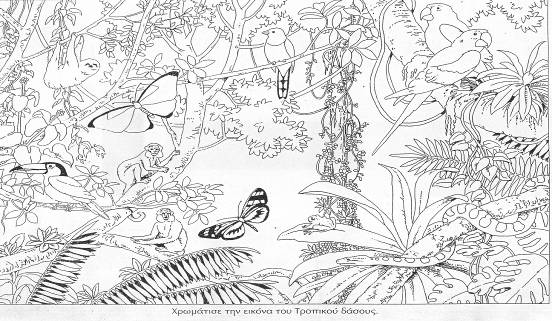 6